ΒΟΗΘΩΝΤΑΣ ΤΟΥΣ/ΤΙΣ ΜΑΘΗΤΕΣ/ΤΡΙΕΣ ΝΑ ΕΠΑΝΑΣΥΝΔΕΘΟΥΝ ΜΕ ΤΟ ΣΧΟΛΕΙΟ
Παρασκευή Νικηφόρου
MSc Κλινικής Ψυχολογίας, ΜΑ Βιοηθικής
PhD(c) Σχολικής Ψυχολογίας
Σκοπός
H ομαλή μετάβαση και επανασύνδεση στο σχολείο μαθητών/μαθητριών και εκπαιδευτικών, η διαχείριση συζητήσεων με τους μαθητές και τις μαθήτριές μας για την προσαρμογή στη νέα πραγματικότητα, καθώς και η στήριξη των μαθητών/ μαθητριών και εκπαιδευτικών μέσω της ενίσχυσης της ψυχικής ανθεκτικότητας  στην παρούσα πρωτόγνωρη εμπειρία της τάξης.
Εισαγωγή
Η επιστροφή στο σχολείο στο πλαίσιο της πανδημίας COVID-19, αποτελεί μια πρωτόγνωρη εμπειρία για τους μαθητές, τις οικογένειές τους και όλα τα μέλη της σχολικής κοινότητας.
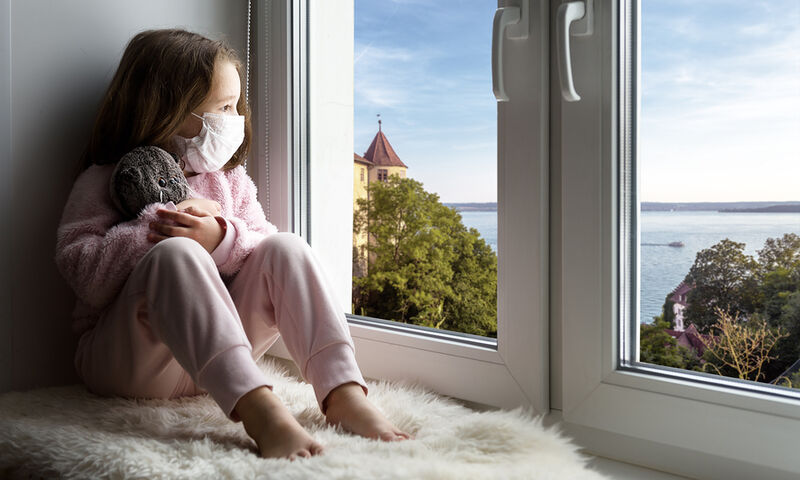 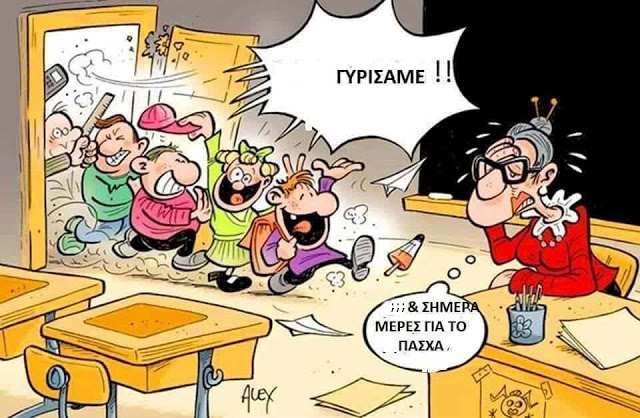 Τι είναι κρίση;
Κρίση είναι μια προσωρινή κατάσταση, η οποία προκαλεί έντονο άγχος και αποδιοργάνωση και χαρακτηρίζεται από την αδυναμία του ατόμου να ελέγξει και να χειριστεί το συγκεκριμένο γεγονός
Παρόλη την αρνητική τους διάσταση, οι κρίσεις αποτελούν μέρος της ζωής, που όλοι κάποια στιγμή αντιμετωπίζουμε
H επιτυχημένη επίλυσή τους μπορεί να οδηγήσει σε ενίσχυση της αυτοπεποίθησης και της ανθεκτικότητας του ατόμου, ενόψει μελλοντικών στρεσογόνων καταστάσεων
[Speaker Notes: και επιπλέον, η επιτυχημένη επίλυσή τους μπορεί να οδηγήσει σε ενίσχυση της αυτοπεποίθησης και της ανθεκτικότητας του ατόμου, ενόψει μελλοντικών στρεσογόνων καταστάσεων]
Αναπτυξιακές κρίσεις
 
(γεγονότα που σχετίζονται με τη μετάβαση του ατόμου από ένα στάδιο του κύκλου της ζωής σε άλλο, π.χ. γέννηση παιδιού, έναρξη της σχολικής ζωής, εφηβεία κ.ά.)
Περιστασιακές κρίσεις
 απροσδόκητα γεγονότα που αρχίζουν ξαφνικά και μπορεί να επηρεάζουν ένα άτομο ή μια ολόκληρη κοινότητα (π.χ. φυσικές καταστροφές, επιδημίες, ατυχήματα, απώλειες, διαζύγιο, σοβαρή ασθένεια, οικονομική κρίση κ.ά.).
Φάσεις κρίσεων
Κάθε είδος κρίσης βιώνεται με διαφορετικό τρόπο από τα άτομα, επηρεάζοντας κυρίως την αίσθηση σταθερότητας, ασφάλειας και ελέγχου, καθώς και το φυσικό και κοινωνικό τους περιβάλλον, άμεσο (οικογένεια, φίλοι) ή ευρύτερο (γειτονιά, κοινότητα).
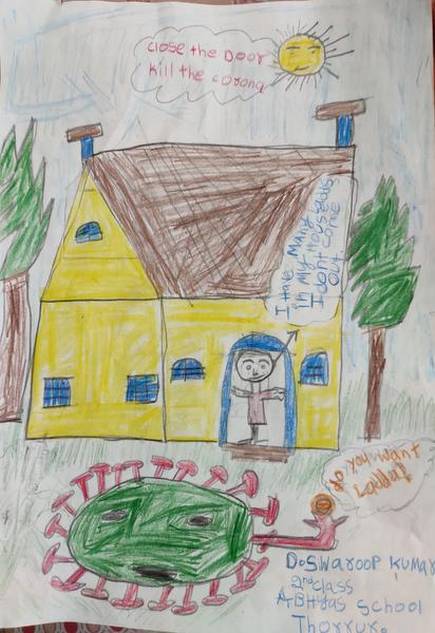 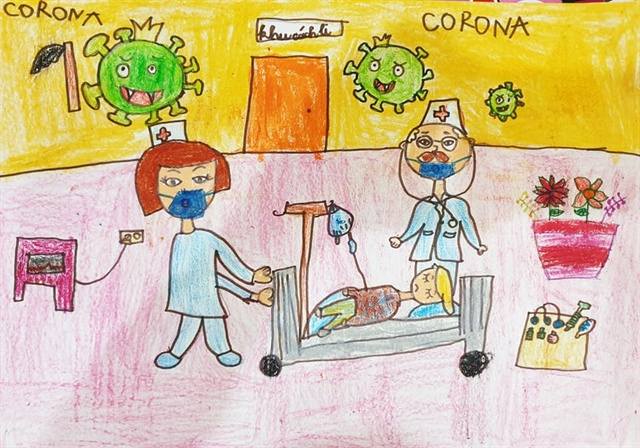 [Speaker Notes: Η παροχή στήριξης, ιδιαίτερα στους ευάλωτους μαθητές είναι ιδιαίτερα σημαντική σε αυτή τη φάση για την ενίσχυση και την προαγωγή της ψυχικής τους ανθεκτικότητας και τη διευκόλυνση της ανάκαμψής τους]
Πίνακας 1: Αναμενόμενες φυσιολογικές αντιδράσεις των παιδιών σε καταστάσεις κρίσεων
Όταν η ένταση, συχνότητα και διάρκεια των συμπτωμάτων επηρεάζει  την καθημερινή λειτουργικότητα τότε ενημερώνουμε οικογένεια και πιθανή παραπομπή σε ειδικούς ψυχικής υγείας
[Speaker Notes: α. Παλινδρόμηση: το παιδί εκδηλώνει συμπεριφορές που δεν αντιστοιχούν στην ηλικία του, αλλά σε παιδιά μικρότερης ηλικίας. 

β. Σωματικά συμπτώματα: το παιδί εμφανίζει συμπτώματα αδιαθεσίας ή ασθένειας. 

γ. Συναισθηματικές δυσκολίες: το παιδί εκδηλώνει συμπεριφορές που από το περιβάλλον θεωρούνται συνήθως «ανεπιθύμητες ή «αδικαιολόγητες», αφού συνήθως νομίζουμε ότι δεν υπάρχει ουσιαστικός ή τουλάχιστον εμφανής λόγος που τις προκαλεί. 

Σε ορισμένες περιπτώσεις, η κρίση είναι πιθανό να βιώνεται από το παιδί ως «τραύμα», δηλαδή η ψυχική και συναισθηματική λειτουργία του παιδιού να διαταράσσεται σοβαρά για αρκετά μεγάλο χρονικό διάστημα (μεγαλύτερο των έξι μηνών) και να παρουσιάζονται συμπτώματα, όπως αμνησία γύρω από το τραυματικό γεγονός ή ακούσια αναβίωση δυσάρεστων εικόνων και εμπειριών.]
Πότε ανησυχούμε?
[Speaker Notes: Α. Η εκδήλωση περισσότερων από τα προαναφερθέντα συμπτώματα σε ένα παιδί για μεγάλο χρονικό διάστημα (πάνω από 6 μήνες). Γενικά, μετά την πάροδο 8 περίπου εβδομάδων το παιδί αναμένεται να έχει ξεπεράσει επαρκώς τις αρχικές έντονες αντιδράσεις και να είναι σε θέση να διαχειριστεί πιο αποτελεσματικά τις συνέπειες της κρίσης.]
Ποιά παιδιά είναι πιο ευάλωτα:
• Τα παιδιά που έχουν βιώσει προηγούμενο τραύμα ή απώλεια (π.χ. θάνατο γονέα) 
• Τα παιδιά τα οποία αντιμετωπίζουν ήδη κάποιο πρόβλημα ψυχικής υγείας 
• Τα παιδιά που δεν έχουν αρκετές εσωτερικές δυνάμεις αλλά και κατάλληλη υποστήριξη από το περιβάλλον τους 
• Τα παιδιά που ανησυχούν για την ψυχική υγεία κάποιου δικού τους προσώπου και,
 • Τα παιδιά που βίωσαν πιο σημαντικές απώλειες στη συγκεκριμένη κρίση.
(Brock, Nickerson, Reeves, Jimerson, Lieberman, & Feinberg, 2009. Doll, Zucker, & Brehm, 2009. Jimerson, Brock, & Pletcher, 2005):
[Speaker Notes: Υπάρχουν όμως κάποιοι παράγοντες, οι οποίοι κάνουν ορισμένα παιδιά να επηρεάζονται περισσότερο από άλλα όταν βιώνουν τέτοιου είδους γεγονότα, τα καθιστούν, δηλαδή, πιο ευάλωτα.]
Είναι αναστρέψιμη μια κρίση..; ΝΑΙ! 

Κρίσεις = μέρος της ζωής όλων 
(αργά ή γρήγορα όλοι θα βρεθούμε σε κατάσταση κρίσης και θα βιώσουμε ψυχική αναστάτωση). 

ΑΡΑ: Η αντίδραση στην κρίση είναι μια φυσιολογική αντίδραση σε μια μη φυσιολογική κατάσταση.
Οι ανάγκες των παιδιών σε καταστάσεις κρίσης
Ανάκαμψη (Recovery)
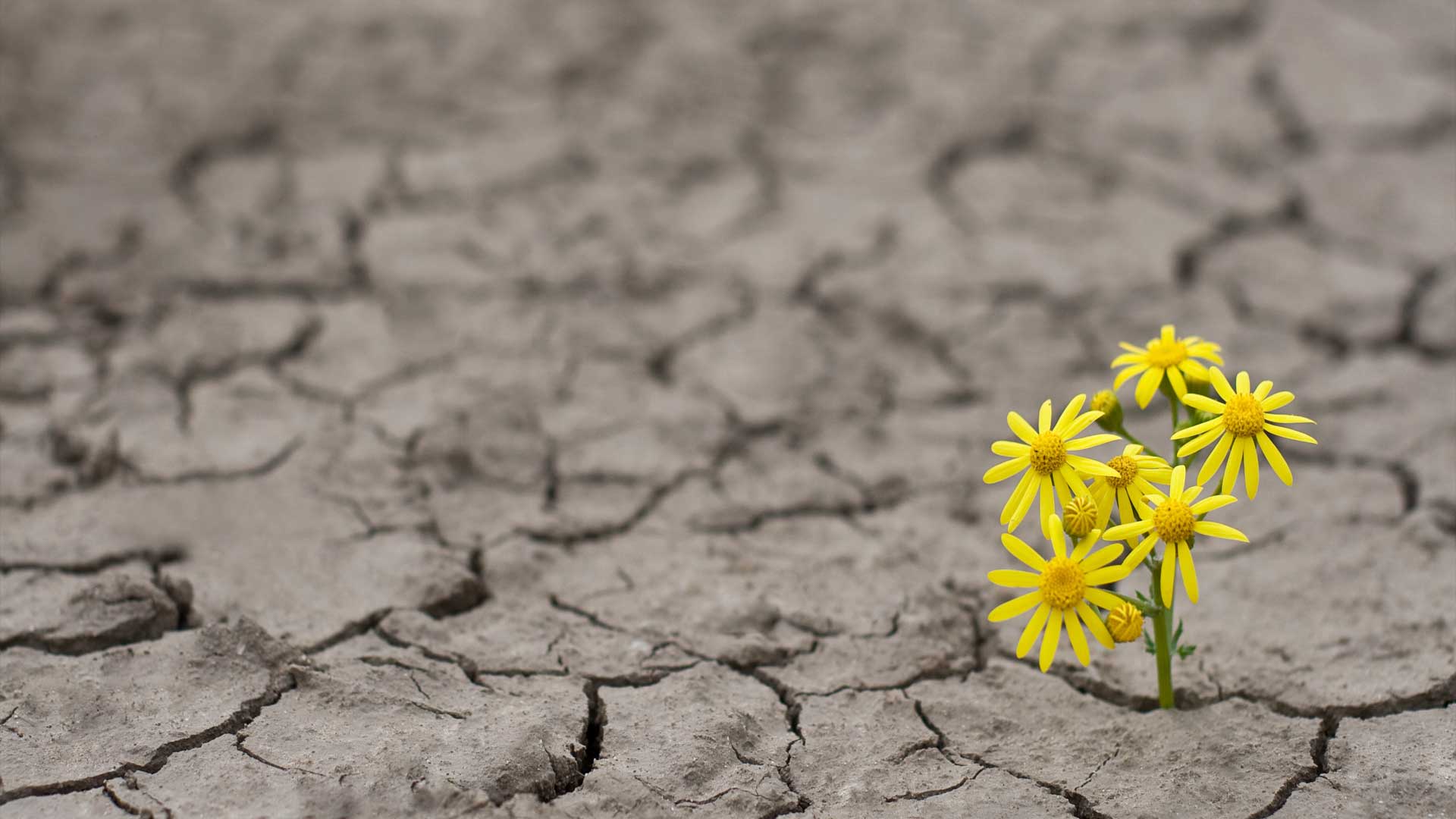 Τα περισσότερα παιδιά σε βάθος χρόνου θα καταφέρουν να ανταπεξέλθουν ψυχολογικά, παρά τα δύσκολα βιώματά τους αναπτύσσοντας ή/και εξελίσσοντας εσωτερικούς μηχανισμούς αντιμετώπισης δύσκολων καταστάσεων, λαμβάνοντας παράλληλα την καθοδήγηση και τη στήριξη των σημαντικών ενηλίκων.
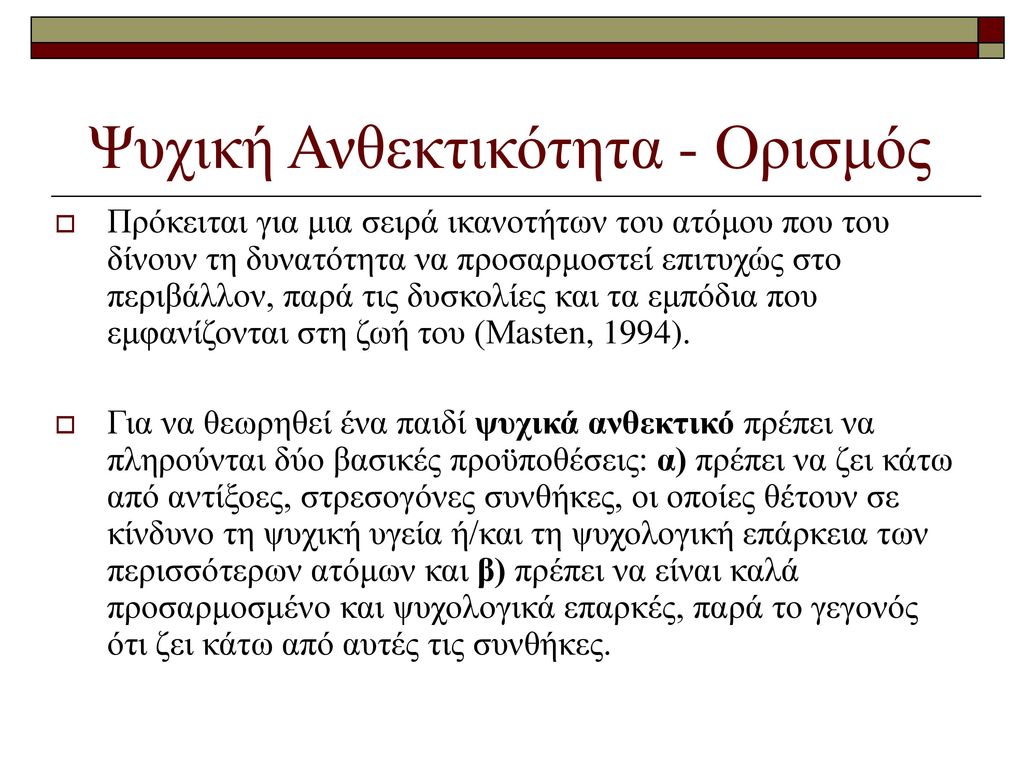 Προστατευτικοί παράγοντες
Ατομικά Χαρακτηριστικά 

Αυτογνωσία 
Κοινωνικές Δεξιότητες
Ικανότητες επίλυσης προβλήματος
Αίσθηση σκοπού και ο προσανατολισμός προς το μέλλον
Θετική αυτοεκτίμηση
Οικογενειακοί παράγοντες 
Παρουσία σταθερών, επιδέξιων και στοργικών ενηλίκων  που παρέχουν ενθάρρυνση στο παιδί για να αποκτήσει δεξιότητες και ένα σταθερό και συγκροτημένο σύστημα αξιών.
Κοινωνικοί παράγοντες

Δίκτυα κοινωνικής υποστήριξης (π.χ. σχολείο, συνομήλικοι, φίλοι γειτονιά)
(Cavel, 2000)
Βασικοί τομείς ψυχικής ανθεκτικότητας
Προάγοντας τη ψυχική ανθεκτικότητα των μαθητών
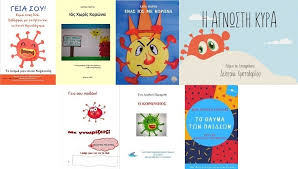 Καλωσορίζουμε τους μαθητές
Σύντομη εισαγωγή:  «Μιλάμε για τον κορονοϊό»
Υπενθυμίζουμε τους βασικούς κανόνες της τάξης και προσθέτουμε τους κανόνες υγιεινής κατά την παραμονή τους στο σπίτι
12 παιδικά παραμύθια που διατίθεται ελεύθερα στο (www.openbook.gr)
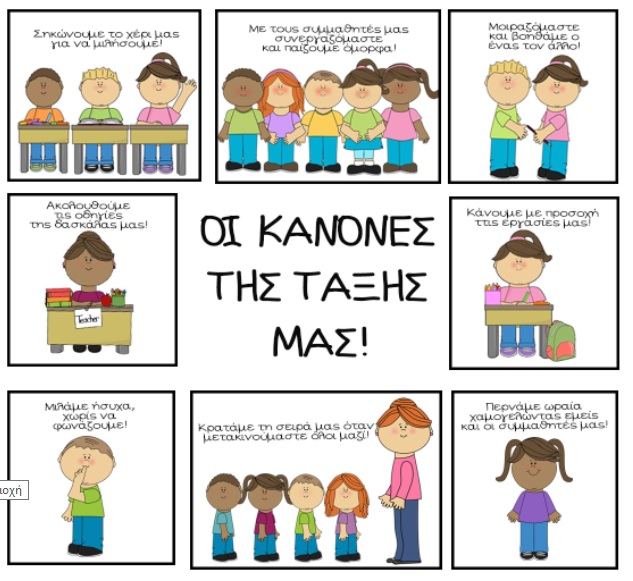 Προάγοντας τη ψυχική ανθεκτικότητα των μαθητών
Καρτέλες προσωπικής υγιεινής: Ανάρτηση στη τάξη
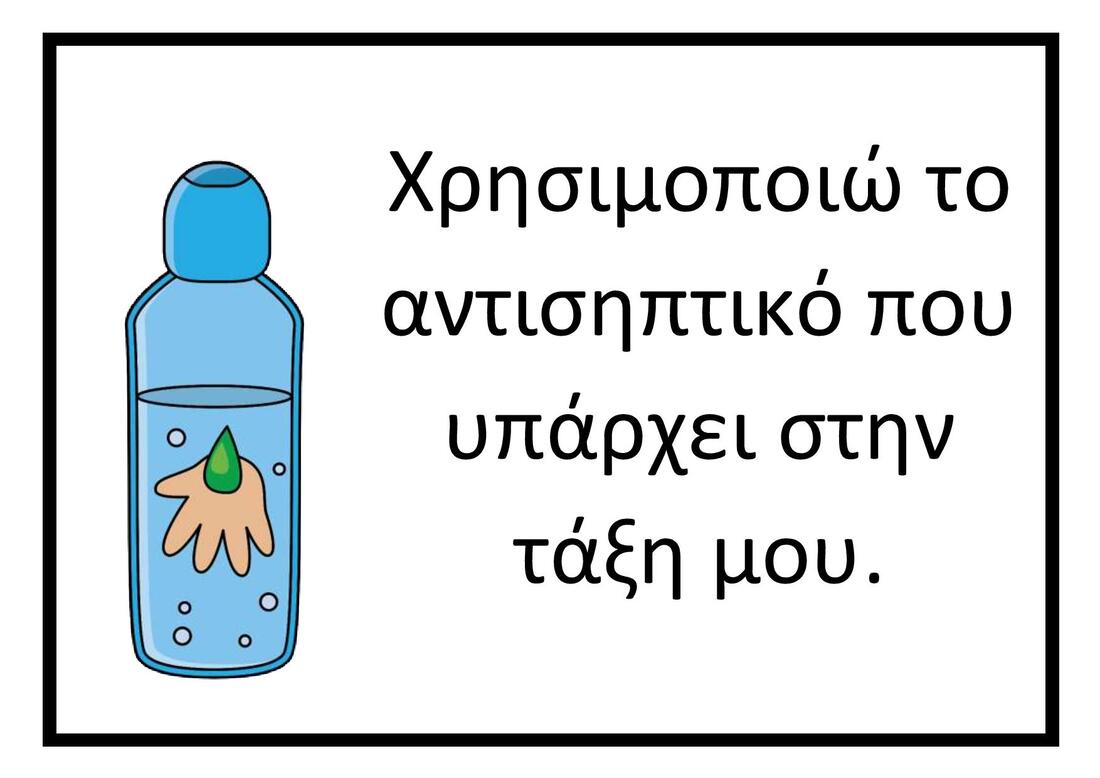 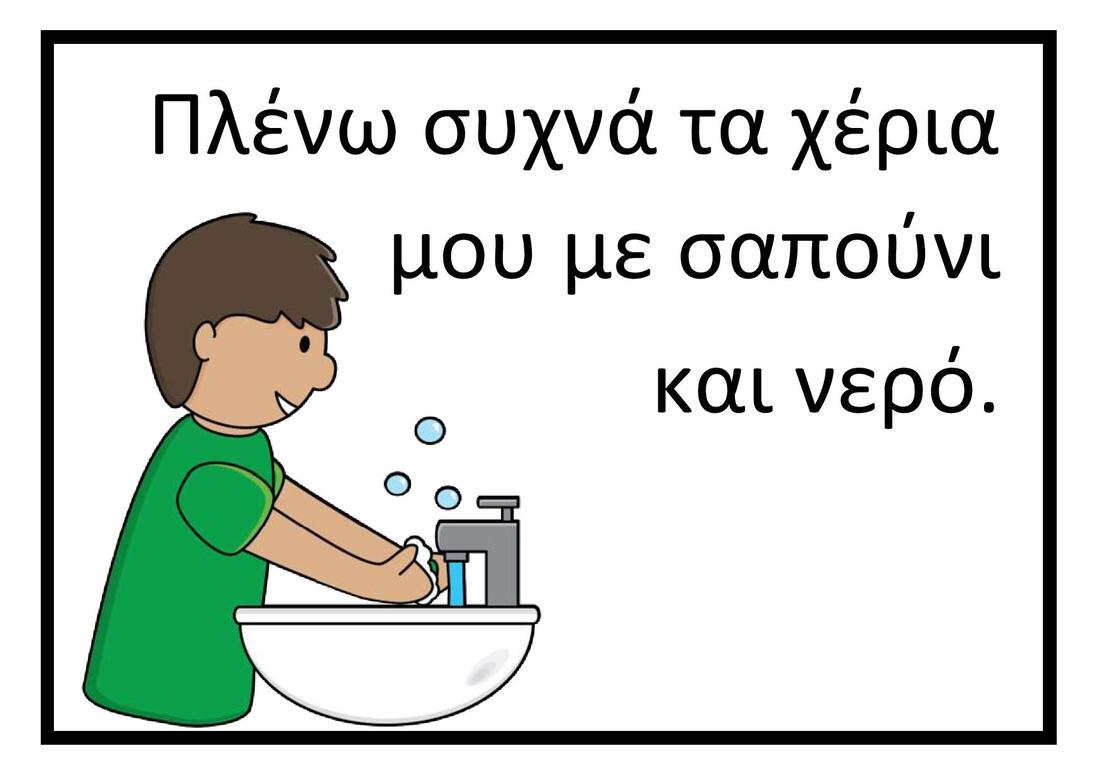 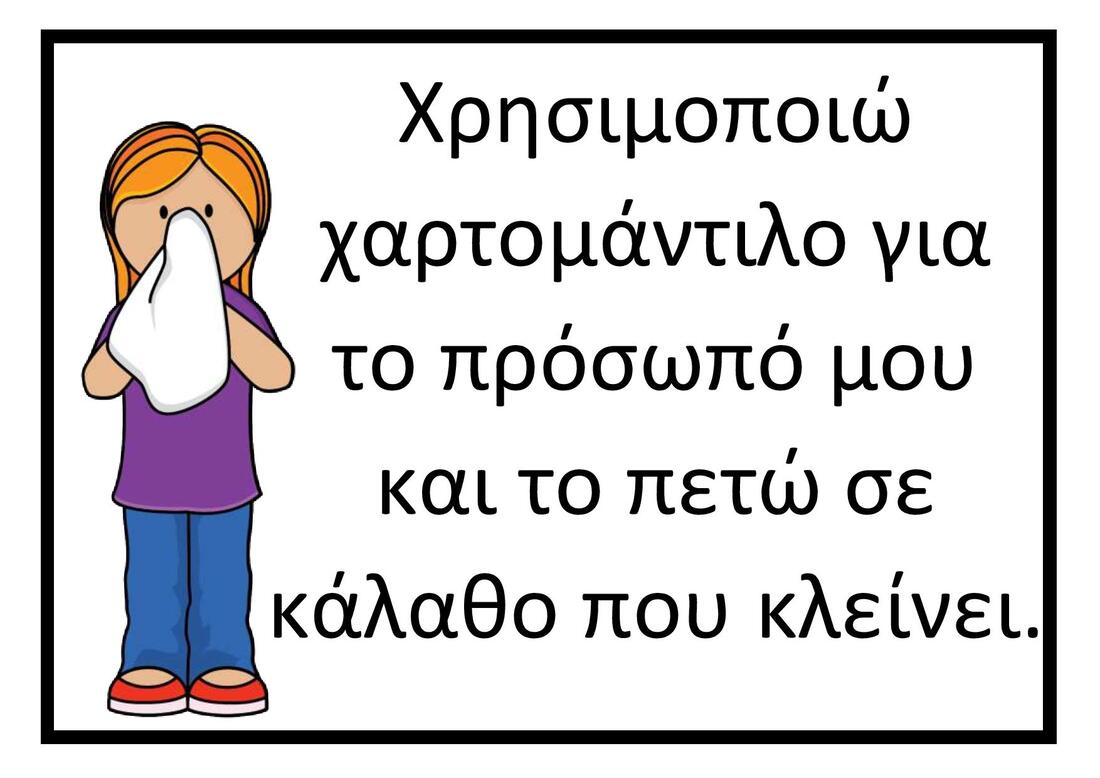 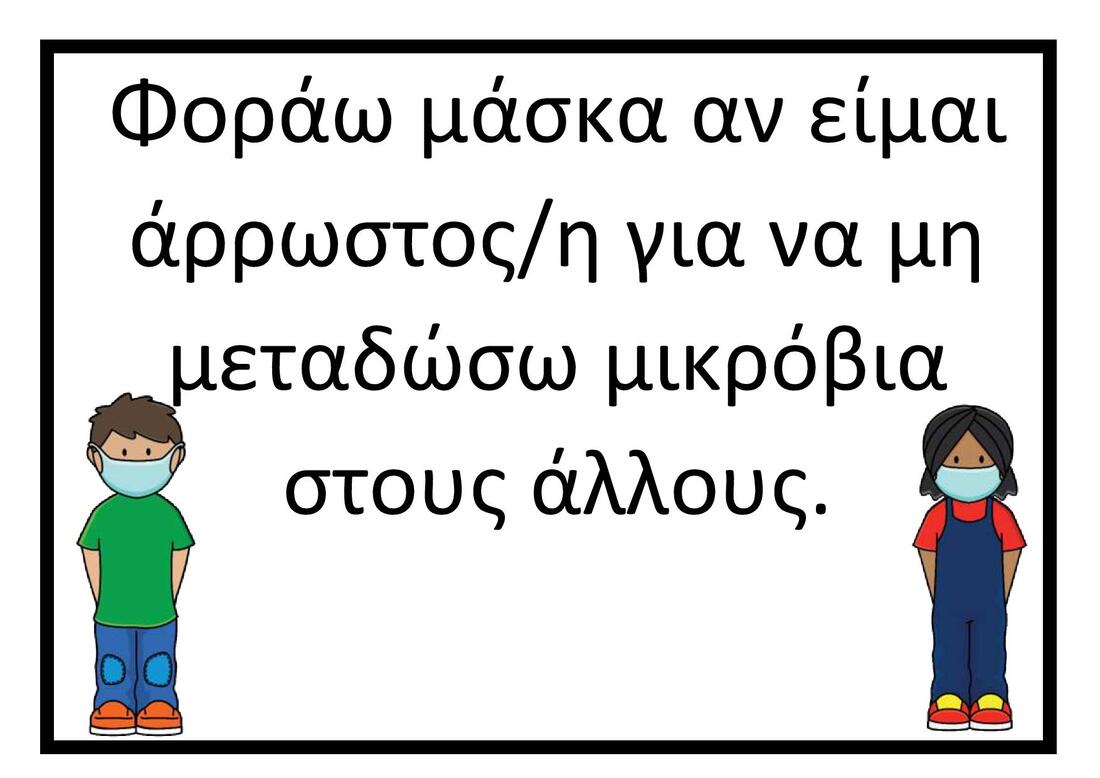 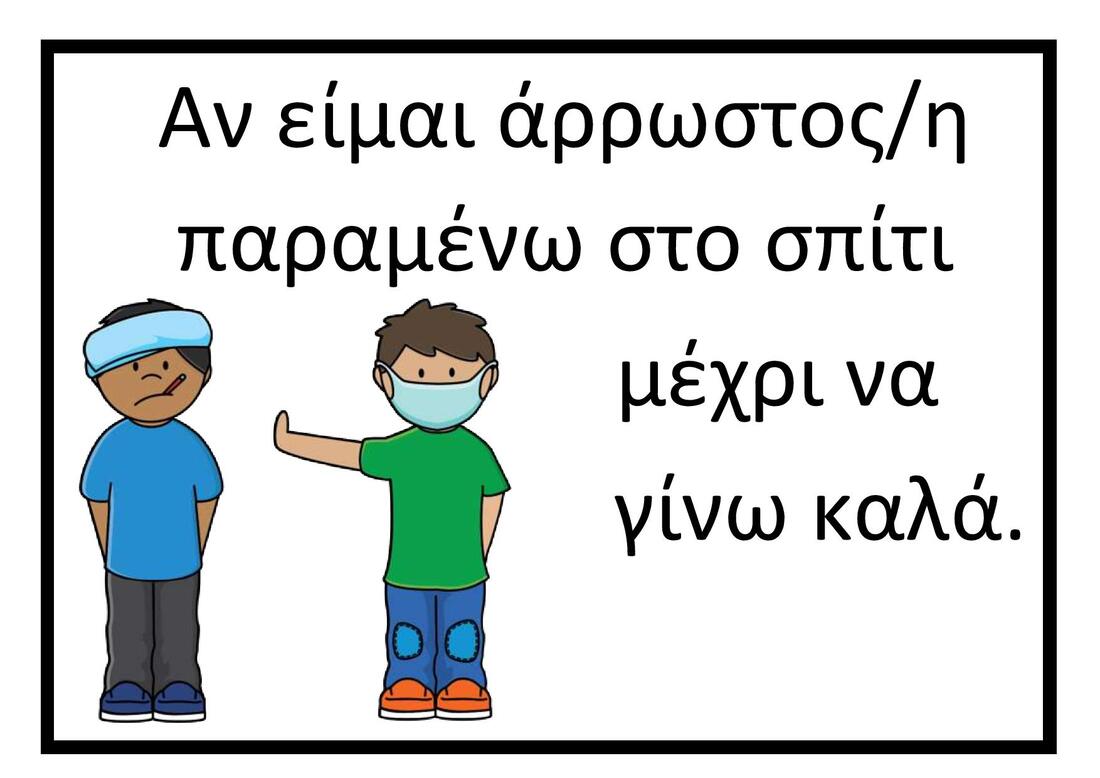 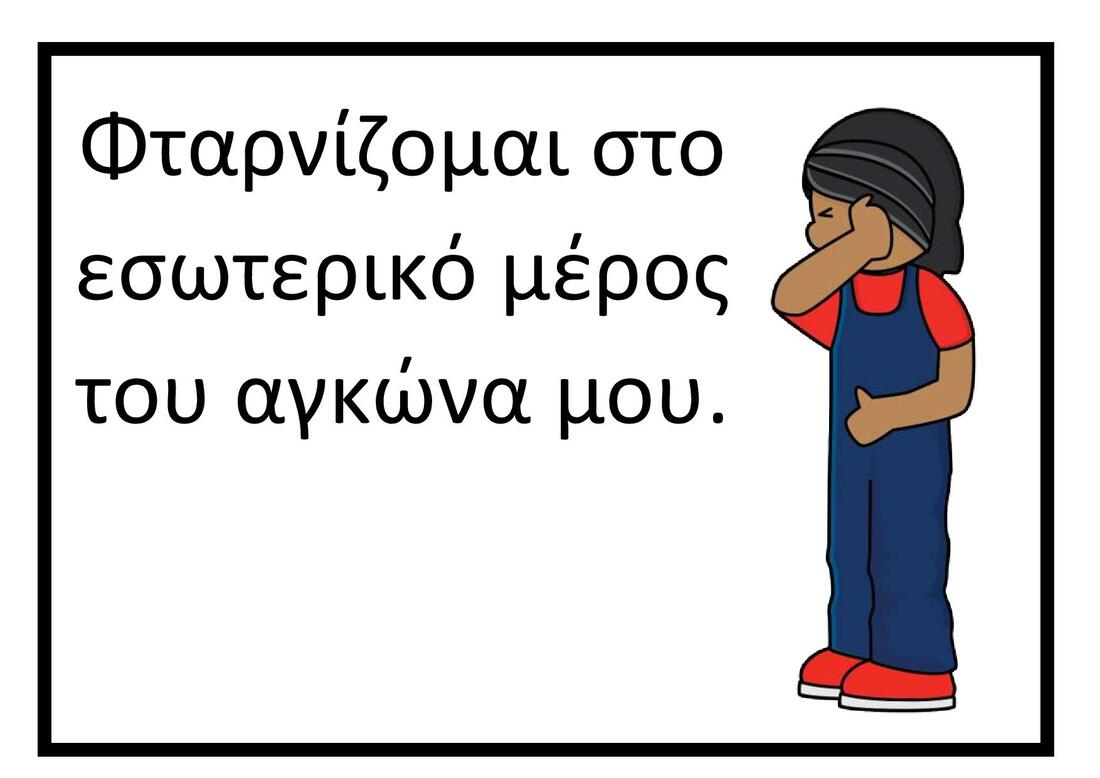 Προάγοντας τη ψυχική ανθεκτικότητα των μαθητών
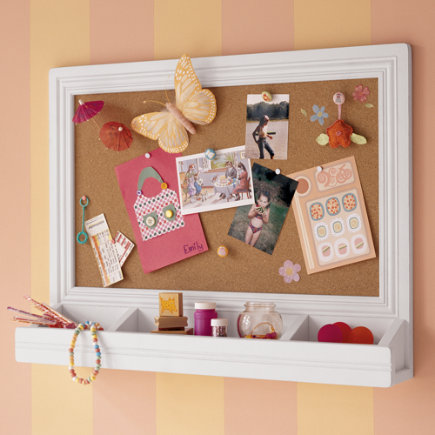 Προάγοντας τη ψυχική ανθεκτικότητα των μαθητών
5). Αποφεύγουμε οποιαδήποτε κριτική στη τάξη για την παρουσία ή μη των μαθητών στην εξ αποστάσεως εκπαίδευση.
Εξηγούμε πως είναι σεβαστή η απόφαση κάποιων μαθητών και των οικογενειών τους να μην έρθουν στο σχολείο και ότι σε κάθε οικογένεια μπορεί να συντρέχουν σοβαροί λόγοι
Προάγοντας τη ψυχική ανθεκτικότητα των μαθητών
6) Παιγνίδι:  Ομοιότητες και διαφορές 

Συζητούμε ποιες είναι οι ομοιότητες και διαφορές στην τάξη μας ως «ομάδα» πριν το κλείσιμο των σχολείων και στο σταδιακό άνοιγμα των σχολείων.
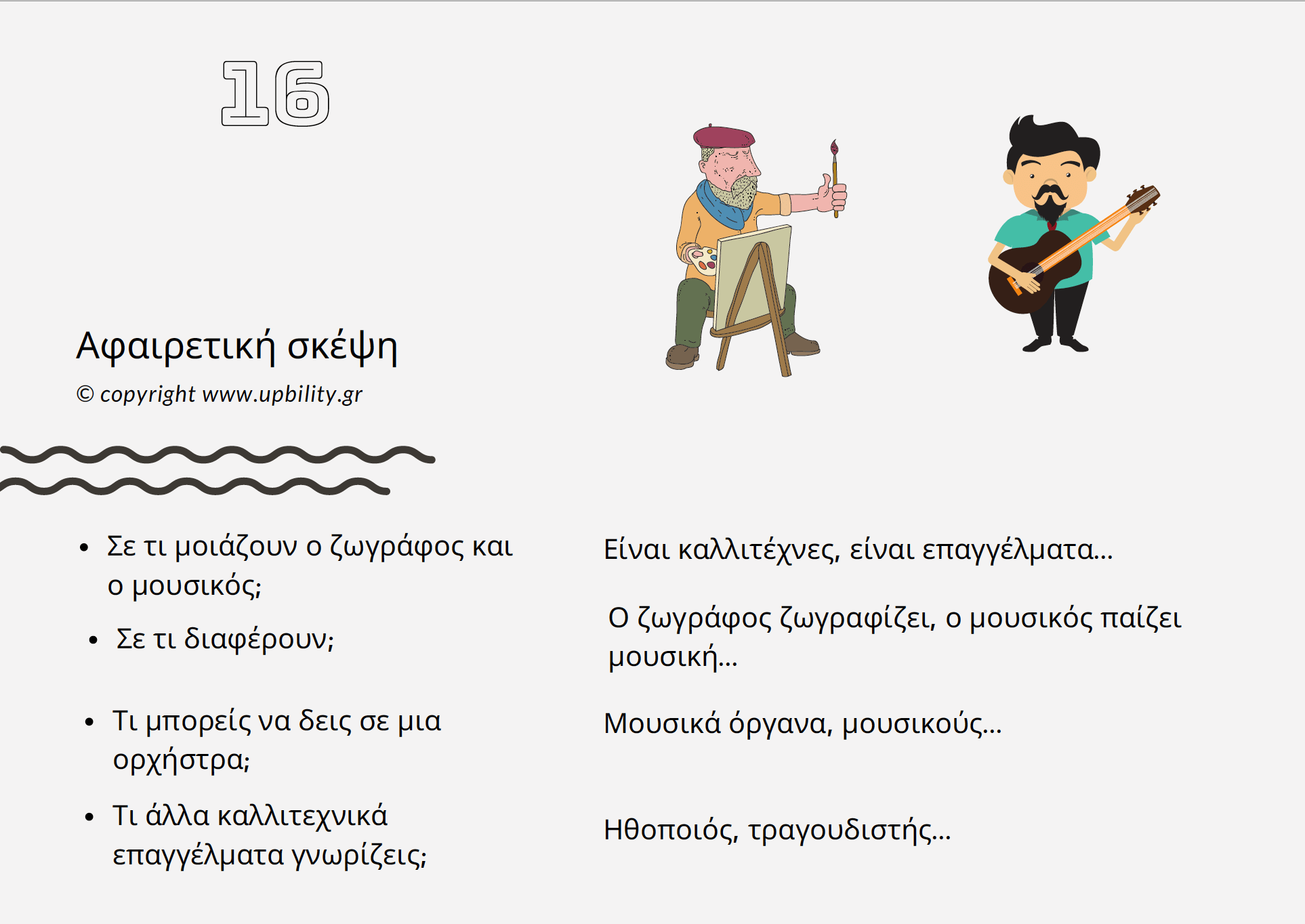 [Speaker Notes: Συζητάμε με τα παιδιά και τους ζητάμε να μοιραστούν σκέψεις και προτάσεις
σχετικά με τρόπους που θα μπορούσαν να συμβάλλουν στην τήρηση
των μέτρων πρόληψης και προστασίας σε επίπεδο τάξης και σχολείου
(π.χ. φυλλάδια, καμπάνια ενημέρωσης, επιστολές σε υπηρεσίες κλπ.) και
αν θέλουν να τους οπτικοποιήσουν με σκίτσα κλπ.]
Προάγοντας τη ψυχική ανθεκτικότητα των μαθητών
7) Αναγνώριση και εξωτερίκευση συναισθημάτων σχετικά με την παραμονή στο σπίτι 
Ανταποκρινόμαστε στην ανάγκη για συζήτηση και μοίρασμα προβληματισμών 
Ακούμε προσεκτικά, βοηθούμε τα παιδιά να εκφραστούν συναισθηματικά, να κατανοήσουν τα γεγονότα και διαψεύδουμε τυχόν φήμες
Προάγοντας τη ψυχική ανθεκτικότητα των μαθητών
Το κουτί των ανησυχιών (The Worry Box)
Τοποθετούμε ένα κουτί στη τάξη μέσα στο οποίο τα παιδιά βάζουν ένα χαρτάκι όπου γράφουν τις ανησυχίες τους ή οποιοδήποτε άλλο δυσάρεστο συναίσθημα.
[Speaker Notes: Τοποθετούμε ένα κουτί μέσα στο οποίο τα παιδιά βάζουν ένα χαρτάκι όπου γράφουν τις ανησυχίες τους]
Προάγοντας τη ψυχική ανθεκτικότητα των μαθητών
Καρτέλες αναγνώριση συναισθημάτων
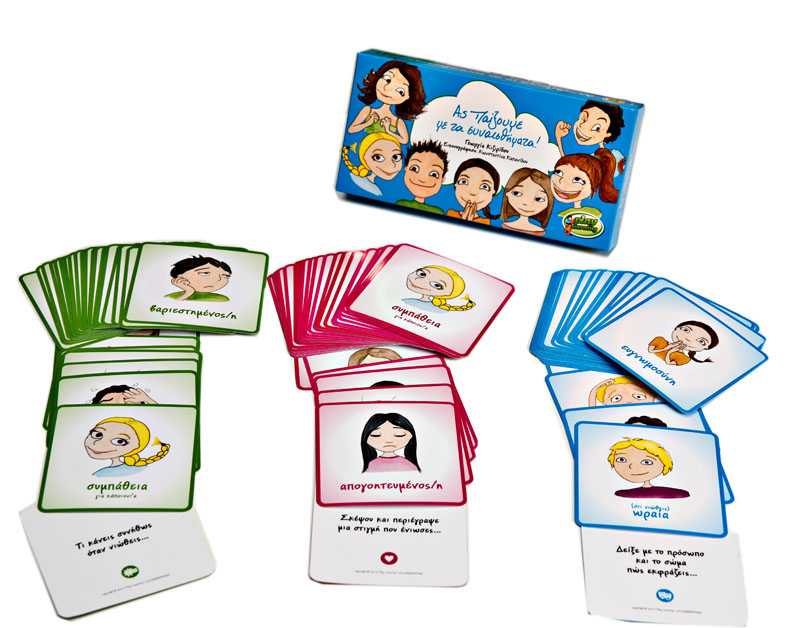 Εργαστήριο Σχολικής Ψυχολογίας, ΕΚΠΑ (2020)
Προάγοντας τη ψυχική ανθεκτικότητα των μαθητών
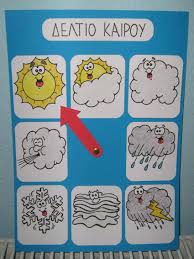 (Friedberg et al., 2009)
Προάγοντας τη ψυχική ανθεκτικότητα των μαθητών
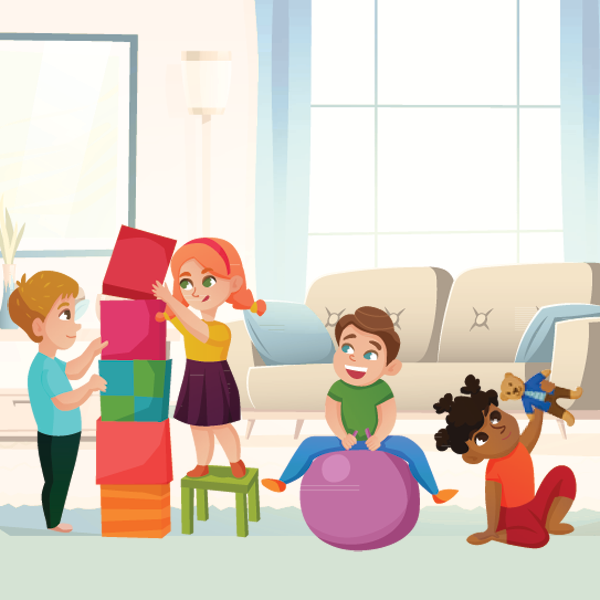 Μοιράζομαι τις φωτογραφίες από παραμονή στο σπίτι

Ζητάμε από τους μαθητές να φέρουν μαζί (ή με τη βοήθεια των γονέων) μία φωτογραφία κατά την παραμονή στο σπίτι  (π.χ. aγαπημένη γωνία, βιβλίο. συγγενή, γεύμα, παιγνίδι)
Προάγοντας τη ψυχική ανθεκτικότητα των μαθητών
8). Αυτοπεποίθηση/Αναγνώριση ικανοτήτων
[Speaker Notes: Συζητούμε με τους μαθητές μας σχετικά με
— τα άτομα που μας βοήθησαν να τα καταφέρνουμε στα δύσκολα και με
ποιον τρόπο,
— τη δική μας προσφορά/βοήθεια σε άλλους
— τους τρόπους, με τους οποίους ο κάθε συμμαθητής και συμμαθήτρια
μπορεί να λειτουργήσει υποστηρικτικά με τους άλλους αυτό το διάστημα
(σωματικά και ψυχολογικά)]
Ψυχική ανθεκτικότητα στη τάξη
9) Υπευθυνότητα/Ενεργός Συμμετοχή 
Επανελέγχουμε τις δυνατότητες και τις ευκαιρίες που έχουμε στο σχολείο για ανάληψη πρωτοβουλιών. 
Ανάληψη ευθυνών: βοηθάει στην απόκτηση αίσθησης ελέγχου στα πράγματα και να διατήρηση της ηρεμίας.
Προάγοντας τη ψυχική ανθεκτικότητα των μαθητών
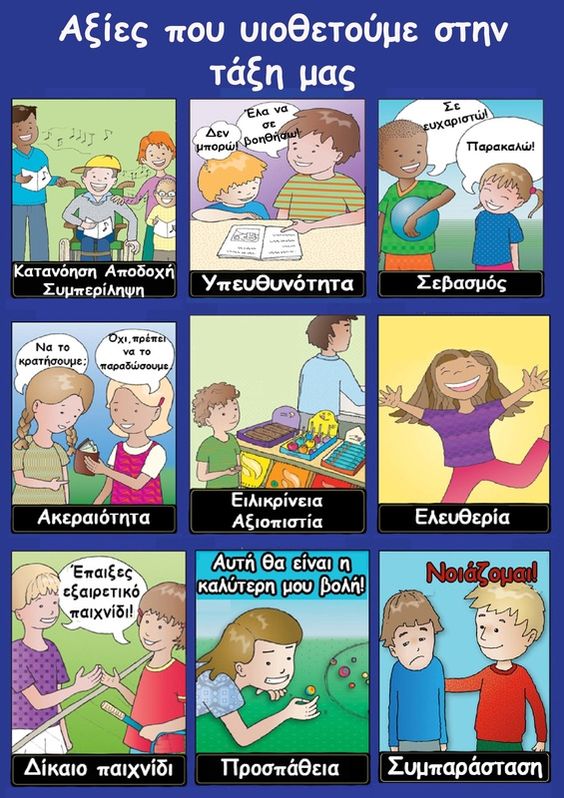 10) Υπενθύμιση των αξιών της τάξης
Δίνουμε το μήνυμα ότι η τάξη μπορεί να είναι μια ομάδα, όπου υπάρχει “Νοιάξιμο”, Αλληλοϋποστήριξη και φροντίδα σε δύσκολες περιόδους ζωής.
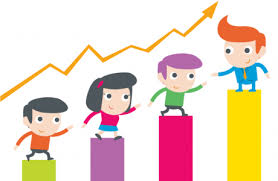 Ψυχική ανθεκτικότητα στη τάξη
11) Ιεράρχηση Στόχων
Συζητάμε με τα παιδιά σχετικά με το τι είναι σημαντικό για εκείνα στην παρούσα φάση και ποιες είναι οι προτεραιότητές τους για το επόμενο διάστημα. 
Εντάσσουμε στη συζήτηση θέματα όπως οι κανόνες υγιεινής, συμπεριφορά, συνεργασία, ομαδικότητα, φιλία και άλλες αξίες.
Μπορούμε να συζητήσουμε παράλληλα τι είναι σημαντικό για την τάξη τους και ποιες οι προτεραιότητές μας ως ομάδα αυτή την περίοδο
[Speaker Notes: Συζητούμε με τους μαθητές μας για τα όνειρά τους και τις σκέψεις τους
για το μέλλον, σχέδια για το καλοκαίρι και γενικότερα ενθαρρύνουμε
τις συζητήσεις με μελλοντική προοπτική που δημιουργούν μια αίσθηση
ελπίδας και αισιοδοξίας που αποτελούν σημαντικές πτυχές της ψυχικής
ανθεκτικότητας.]
Προάγοντας τη ψυχική ανθεκτικότητα των μαθητών
12) Διαχείριση αρνητικών σκέψεων
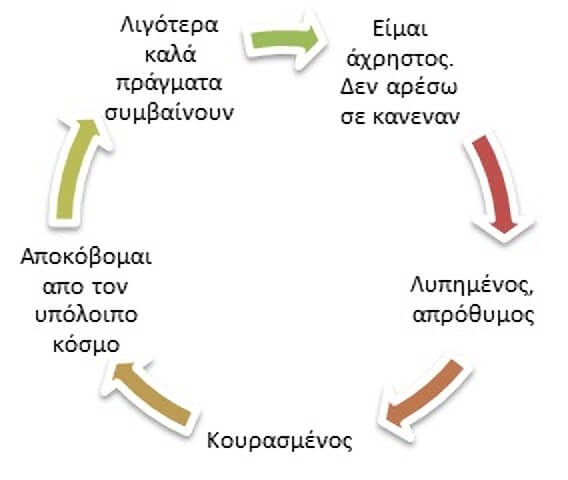 Προάγοντας τη ψυχική ανθεκτικότητα των μαθητών
13) Αισιοδοξία 
«Οι σκέψεις μας παράγουν χημικές ουσίες. Αν οι σκέψεις μας είναι θετικές, τότε παράγουν χημικές ουσίες που μας κάνουν να αισθανόμαστε καλά. Οι αρνητικές σκέψεις -όπως αυτές που απορρέουν από φόβο- παράγουν κι αυτές χημικές ουσίες, οι οποίες μας κάνουν να νιώθουμε ανάλογα με το πώς σκεφτόμαστε»
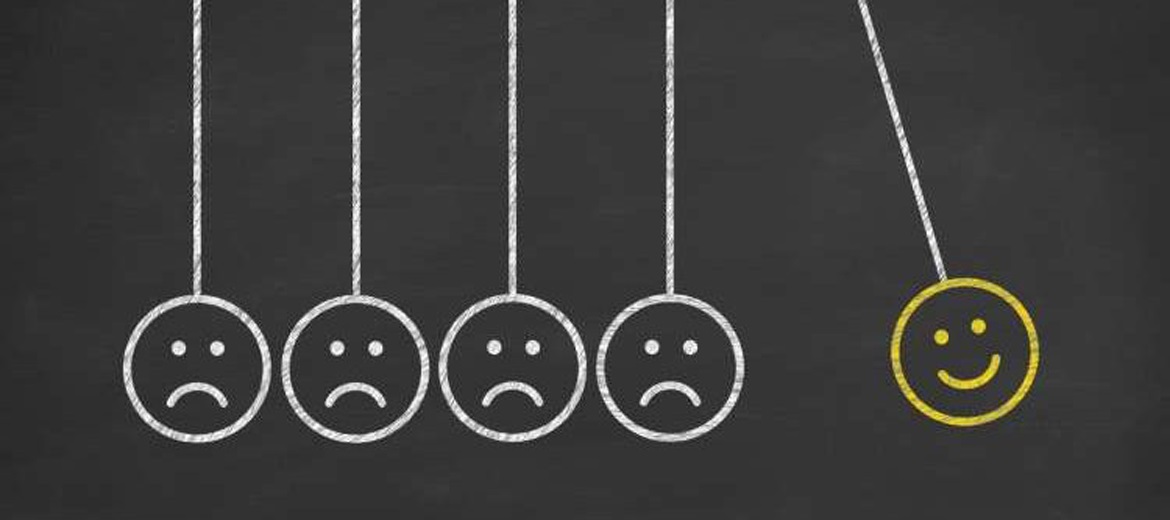 [Speaker Notes: Επαναλαμβάνουμε στους μαθητές μας πως στη ζωή μας έχουν σημασία οι εμπειρίες που αποκτούμε. 
Βρίσκουμε ευκαιρίες να αναφέρουμε ότι για τις ευχάριστες αλλά και για τις δύσκολες στιγμές μας έχουμε δίπλα μας ανθρώπους που μας βοηθούν και μας στηρίζουν.]
Προάγοντας τη ψυχική ανθεκτικότητα των μαθητών
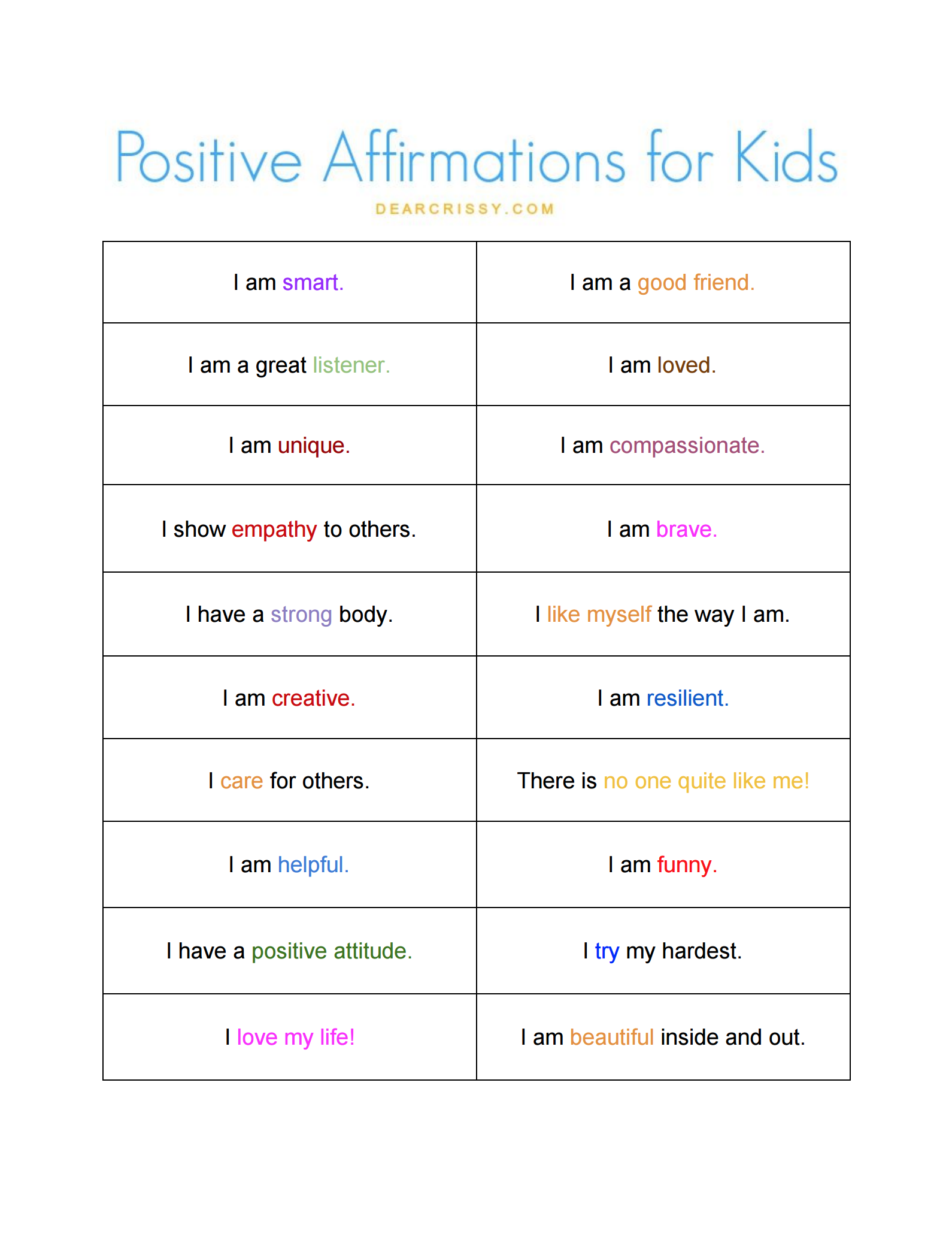 13α) Θετικές δηλώσεις 
Διατυπώνονται σε ενεστώτα χρόνο
Να εκφραζόμαστε χρησιμοποιώντας θετικές έννοιες
Να είναι σύντομες και σαφείς
Επαναλαμβάνονται συχνά μέσα στην ημέρα/εβδομάδα
Προάγοντας τη ψυχική ανθεκτικότητα των μαθητών
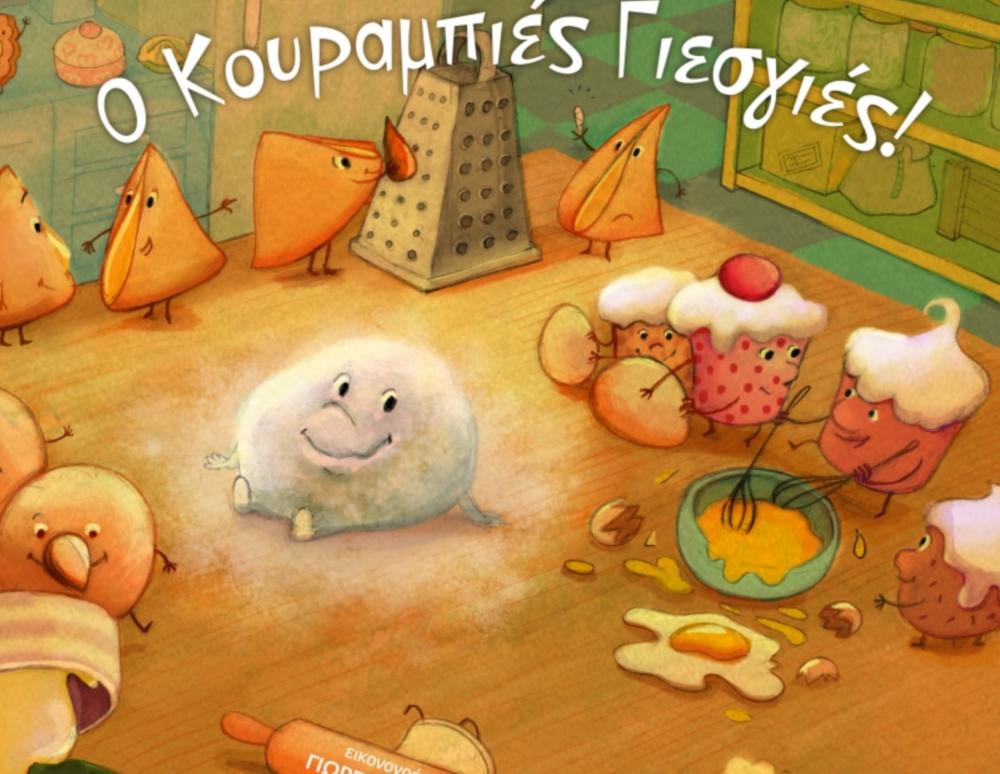 14) Βιβλιοθεραπεία στη τάξη 

ο εκπαιδευτικός διαβάζει στο παιδί µία ιστορία (η οποία µπορεί να υπάρχει στη βιβλιογραφία ή να διαµορφωθεί για την περίπτωση του συγκεκριµένου παιδιού), η οποία περιλαµβάνει πολλά κοινά στοιχεία µε τις δυσκολίες του παιδιού και τις σκέψεις του σχετικά µε αυτές.
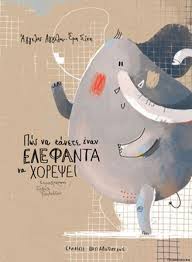 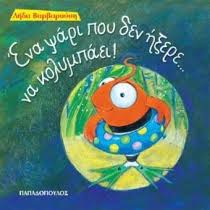 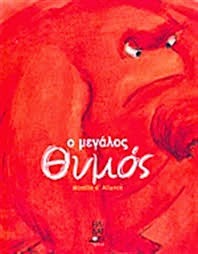 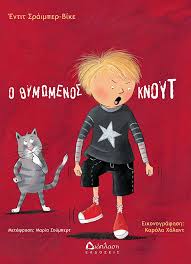 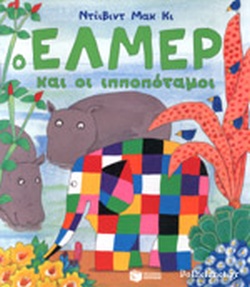 [Speaker Notes: Επιλέγοντας να διαβάστε ένα βιβλίο τις πρώτες ημέρες δίνει χρόνο για επανασύνδεση, δημιουργεί υψηλή προτεραιότητα να μοιραστεί ην εμπειρία βοηθώντας κάθε παιδί στη τάξη]
Προάγοντας τη ψυχική ανθεκτικότητα των μαθητών
15) Παιγνίδια εμπιστοσύνης, ομαδικότητας και συνεργασίας στη τάξη
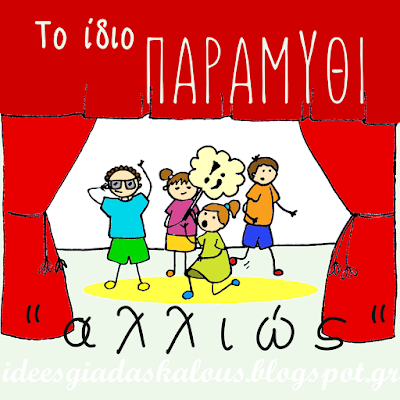 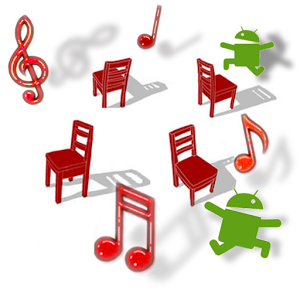 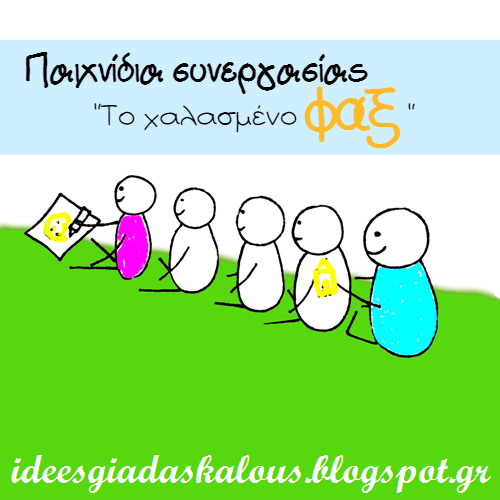 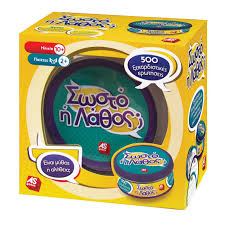 [Speaker Notes: Παιγνίδια εμπιστοσύνης, ομαδικότητας και συνεργασίας στη τάξη]
Προάγοντας τη ψυχική ανθεκτικότητα των μαθητών
16) Ενθαρρύνουμε τα παιδιά προς πηγές στήριξης (support resources): 
Παιγνίδι με φίλους
Ενασχόληση με αγαπημένο άθλημα 
Ψυχαγωγία 

Σημείωση: η δημιουργία φιλικών σχέσεων, η αίτηση και η προσφορά υποστήριξης και η ανάπτυξη στοργικών σχέσεων που ανταποκρίνονται στις ανάγκες των παιδιών (Masten, 2011)
Οι σχέσεις των παιδιών με συνoμηλίκους συνιστούν μία πολύ σημαντική πηγή σθένους και ανθεκτικότητας καθώς μετριάζουν τις επιπτώσεις του στρες και τους προσφέρουν πληροφορίες για την αντιμετώπιση δυσκολιών  (Doll, Brehm & Zucker, 2004)
Προάγοντας τη ψυχική ανθεκτικότητα των μαθητών
17) Μείωση ανεπιθύμητων συμπεριφορών 

Χρήση απόσβεσης & θετική ενίσχυση για επιθυμητές συμπεριφορές
Όταν ένα παιδί εκδηλώνει προκλητικές συµπεριφορές (π.χ. επίµονες ερωτήσεις, κινήσεις που γνωρίζει ότι τους ενοχλούν κλπ.) µε στόχο να τραβήξει την προσοχή των άλλων. εκνευρίζοντάς τους, αποφεύγουμε να δώσουμε σηµασία, προκειµένου η συµπεριφορά αυτή να πάψει να ενισχύεται και να αποσβεσθεί.
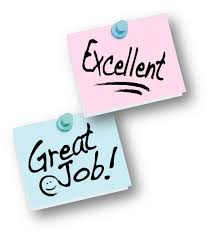 [Speaker Notes: Βέβαια, σε ορισµένες περιπτώσεις αρνητικών συµπεριφορών, όπως η έντονα επιθετική ή αυτοκαταστροφική συµπεριφορά, η χρήση της απόσβεσης δεν ενδείκνυται, καθότι µπορεί να κινδυνεύει η σωµατική ακεραιότητα του παιδιού ή κάποιου άλλου εξαιτίας της προβληµατικής συµπεριφοράς]
Προάγοντας τη ψυχική ανθεκτικότητα των μαθητών
18) Κάρτες αντιμετώπισης (coping cards)
Ο/Η εκπαιδευτικός κατασκευάζει κάρτες και γράφει µαζί µε το παιδί σε καθεµία από µία δυσλειτουργική σκέψη. Το παιδί σηκώνει µία κάρτα τη φορά, διαβάζει τη δυσλειτουργική σκέψη και προτείνει µία εναλλακτική, λειτουργική σκέψη. Αν τα καταφέρει, η σκέψη αυτή καταγράφεται στο πίσω µέρος της κάρτας
[Speaker Notes: Κάρτες αντιμετώπισης (coping cards)]
Προάγοντας τη ψυχική ανθεκτικότητα των μαθητών
19) Τεχνική: Μην Αποφεύγεις – Τόλμα»
περιλαµβάνει την καταγραφή σκέψεων που θα εµψυχώσουν το παιδί και θα το παροτρύνουν στην εφαρµογή δυσκολων τεχνικών, όπως η έκθεση.

Φράσεις που µπορεί να χρησιµοποιηθούν:
 Όλοι νιώθουν άσχηµα κατά καιρούς. Το να νιώθω άσχηµα είναι ανθρώπινο 
Το να νιώθω άσχηµα είναι δυσάρεστο, δεν είναι καταστροφή 
Τα συναισθήµατα αλλάζουν. Όταν νιώθω άσχηµα, θα περάσει 
Μπορώ να αντιµετωπίσω τα δυσάρεστα συναισθήµατα και να µην τα αποφεύγω 
															(Friedberg et al., 2009)
Προάγοντας τη ψυχική ανθεκτικότητα των μαθητών
Πρόκειται για ερωτήσεις που βοηθούν στην αµφισβήτηση των δυσλειτουργικών σκέψεων και στην παραγωγή εναλλακτικών 
(Friedberg et al., 2009)
Οι μέθοδοι αντιμετώπισης ταξινομούνται σε τρεις κατηγορίες, ανάλογα με τα αποτελέσματα (Milton, 1981): 
1. ΋ταν η μια ομάδα χάνει και η άλλη κερδίζει (win-lose). 2. ΋ταν και οι δυο ομάδες χάνουν σε κάποια θέματα αλλά κερδίζουν σε κάποια άλλα (lose-lose). 3. ΋ταν και οι δυο ομάδες κερδίζουν (win-win) [«επίλυση συγκρούσεων» (consensus or integrative decision making] και επιτυγχάνεται, όταν και οι δυο πλευρές προσπαθούν εν γνώσει τους να πετύχουν τους στόχους όλων με αλληλοϋποστηρικτικές, εντατικές και μεθοδικές προσπάθειες σε ένα περιβάλλον που υποστηρίζει τη συνεργασία με δομημένες διαδικασίες (Μαυραντζά, 2011).
Προάγοντας τη ψυχική ανθεκτικότητα των μαθητών 21) Κάρτες επίλυσης προβλημάτων  (Problem solving)
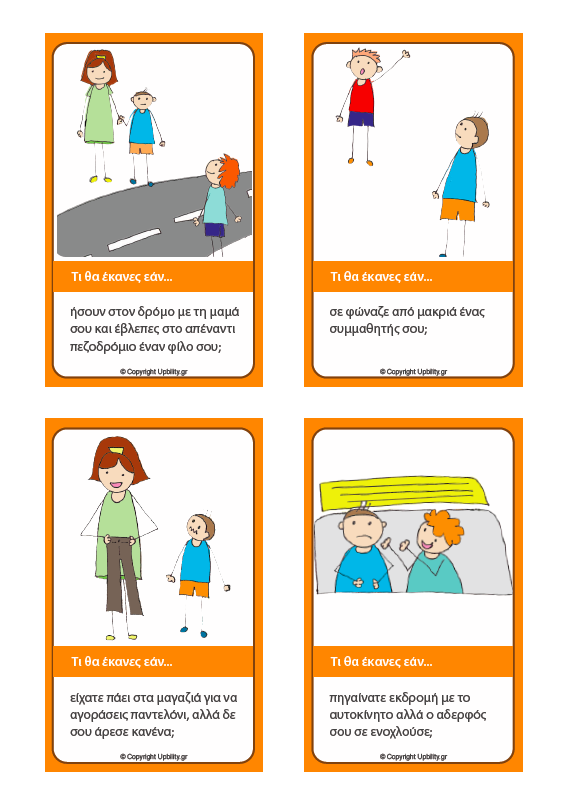 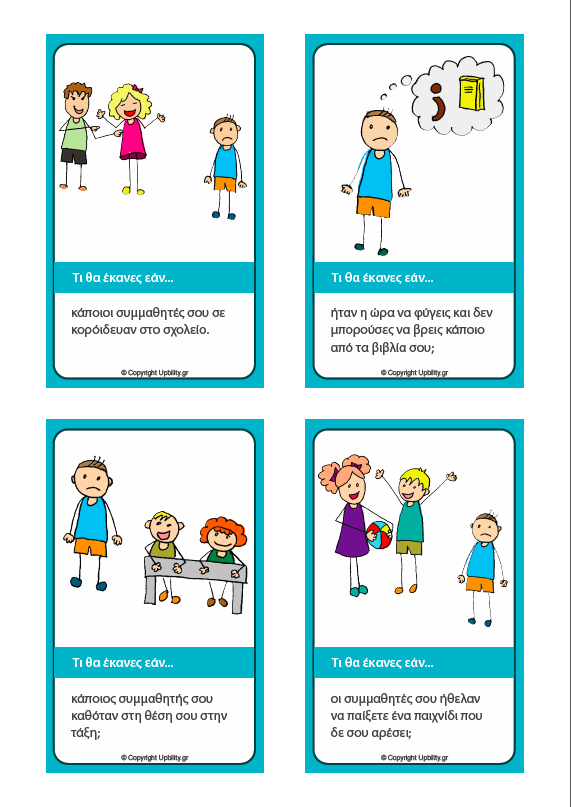 Προάγοντας τη ψυχική ανθεκτικότητα των μαθητών
22) Τεχνικές χαλάρωσης 

Στις τεχνικές χαλάρωσης ανήκουν η διαφραγµατική αναπνοή, η σταδιακή νευροµυϊκή χαλάρωση, κ.α.
47
(Lauth, 2000)
Προάγοντας τη ψυχική ανθεκτικότητα των μαθητών
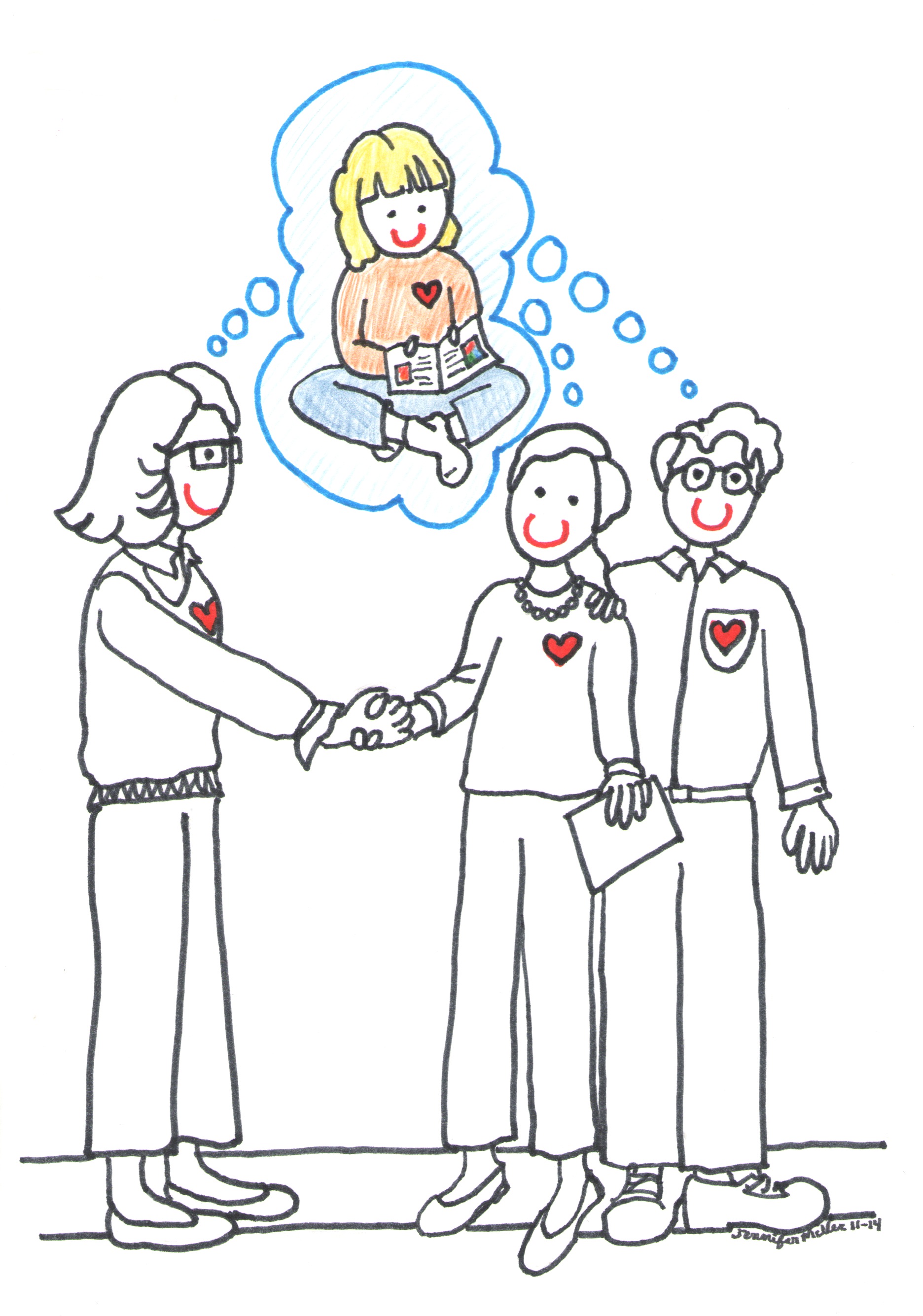 23) Επικοινωνία με το σπίτι – Ανατροφοδότηση 

Βρείτε κάτι καλό που είδατε σε κάθε παιδί στην ομάδα και επικοινωνήσετε μέσω email. 
Ενίσχυση για δημιουργία θετικών δεσμών με το σπίτι και  ευκαιρία να δείξετε αναγνώριση και εκτίμηση για αυτά
Προάγοντας τη ψυχική ανθεκτικότητα των μαθητών
24) Εκπαίδευση γονέων (parent training) 

Έχουν εκπαιδευτικό χαρακτήρα, οι γονείς µαθαίνουν συγκεκριµένες τεχνικές.
∆ίνεται έµφαση στη µέτρηση και την καταγραφή των παρατηρήσιµων και µετρήσιµων συµπεριφορών, κυρίως των θετικών. 
Περιλαµβάνεται η θετική ενίσχυση και περιορισµένη χρήση της τιµωρίας.
Υπάρχει γραπτό υλικό για την υποστήριξη των γονιών (επεξηγηµατικά κείµενα, οδηγοί, προτεινόµενες εργασίες για το σπίτι).
[Speaker Notes: Προτού χρησιµοποιήσουν οι γονείς τις νέες τεχνικές προβλέπεται για την εκµάθησή τους παρατήρηση προτύπου και παιχνίδι ρόλων.]
Προάγοντας τη ψυχική ανθεκτικότητα των μαθητών
Κλείσιμο σχολικής χρονιάς – Απολογισμός
Βιωματική Άσκηση: Σύνδεση παρελθόν με παρόν

Δίνουμε 3 χαρτάκια στους μαθητές/τριες και ζητάμε να γράψουν σε καθένα χαρτάκι τα παρακάτω:

Τι θα κρατούσα;
Τι θα πετούσα;
Τι θα άλλαζα;
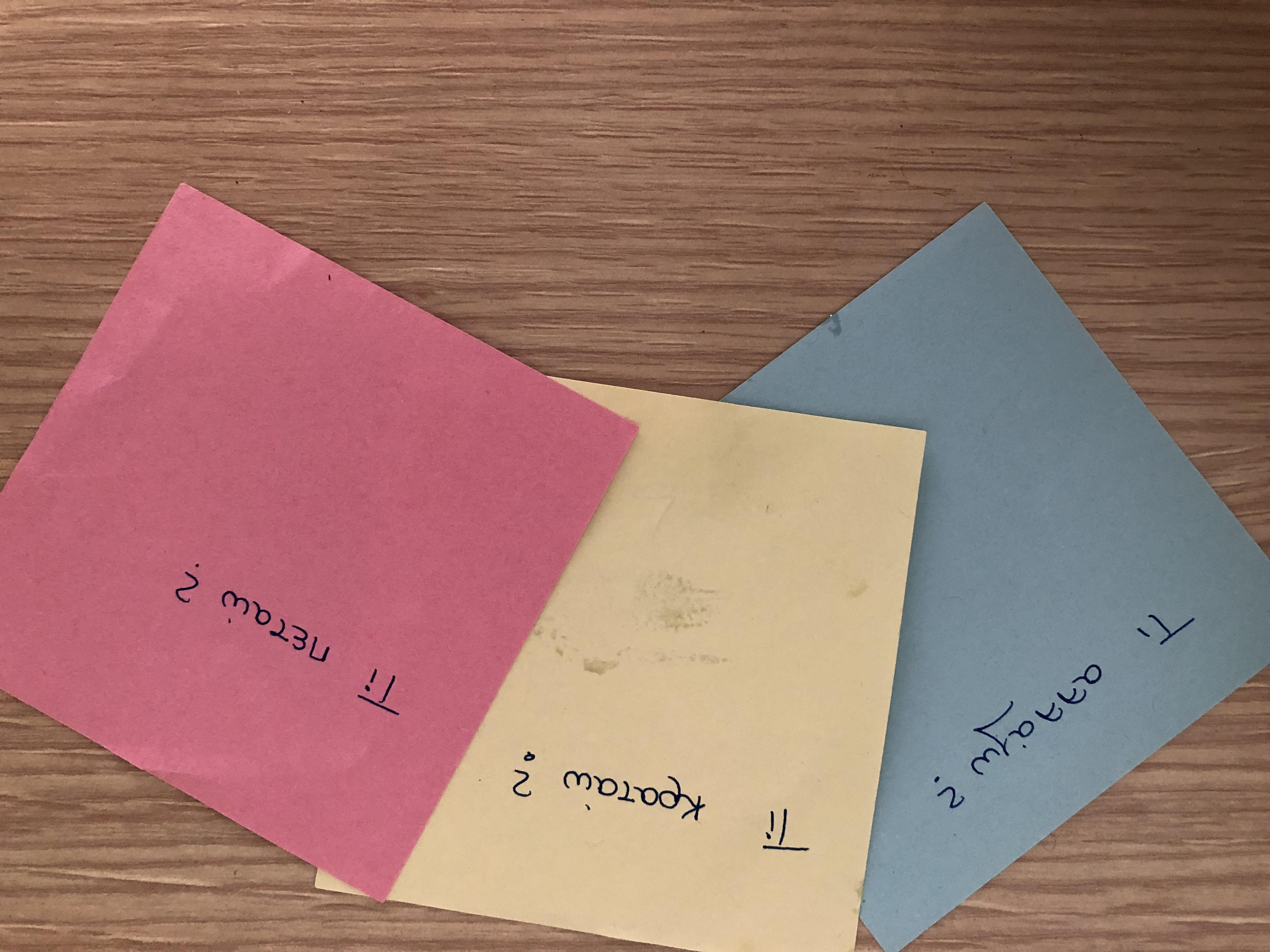 Προάγοντας τη ψυχική ανθεκτικότητα των μαθητών
Ζεστασιά
Άνευ όρων αποδοχή
Ενσυναίσθηση
Γνησιότητας
Σεβασμός
Κατανόηση
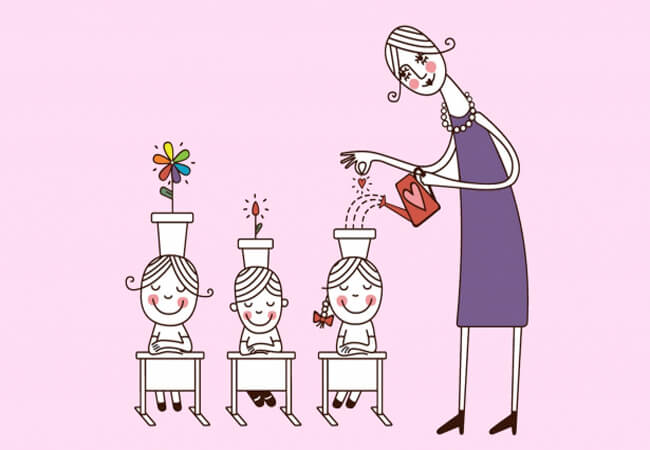 Γενικές αρχές στήριξης παιδιών σε καταστάσεις κρίσης
Η φροντίδα και η στήριξη των μαθητών αποτελεί πάγια και βασική μέριμνα όλωντων εκπαιδευτικών. Ωστόσο είναι σημαντικό να αναγνωρίζουμε ότι και εμείς οι ίδιοι αντιμετωπίζουμε την ίδια δύσκολη κατάσταση με τον δικό του τρόπο ο καθένας.
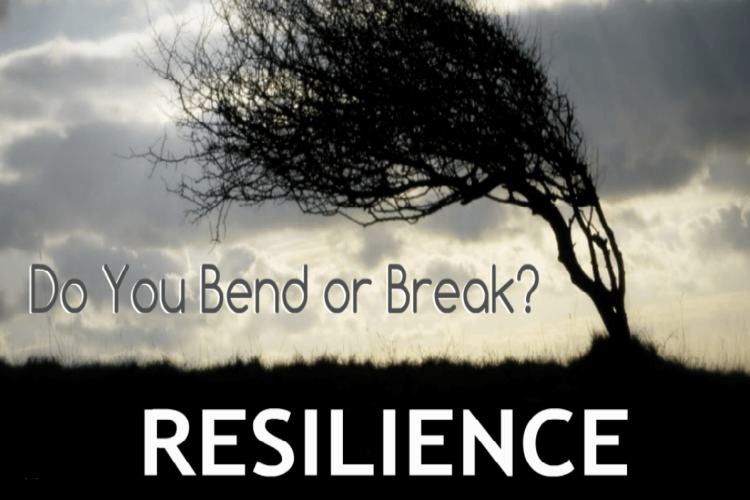 Προάγοντας την Ψυχική ανθεκτικότητα των εκπαιδευτικών
Μοντέλο ψυχικής ανθεκτικότητας εκπαιδευτικού (ENTRÉE,2014)
Ένα μεγάλο ευχαριστώ...
Στην κ. Στέλα Κουτσουράκη, Συντονίστρια Εκπαιδευτικού Έργου 
Στους Διευθυντές/τριες:
κ. Μαρία Μορφουλάκη, (20ο Δημοτικό Σχολείο Ηρακλείου)
κ. Νεκταρία Πρωτογεράκη (56ο Δημοτικό σχολείο Ηρακλείου)
κ. Ελένη Τερζάκη (10ο Δημοτικό Σχολείο Ηρακλείου)
κ. Ιωάννη Χαχλάκη (19ο Δημοτικό Σχολείο Ηρακλείου)
κ. Αθηνά Κρητσωτάκη (47ο Δημοτικό Σχολείο Ηρακλείου)
Σας ευχαριστώ για την προσοχή σας!
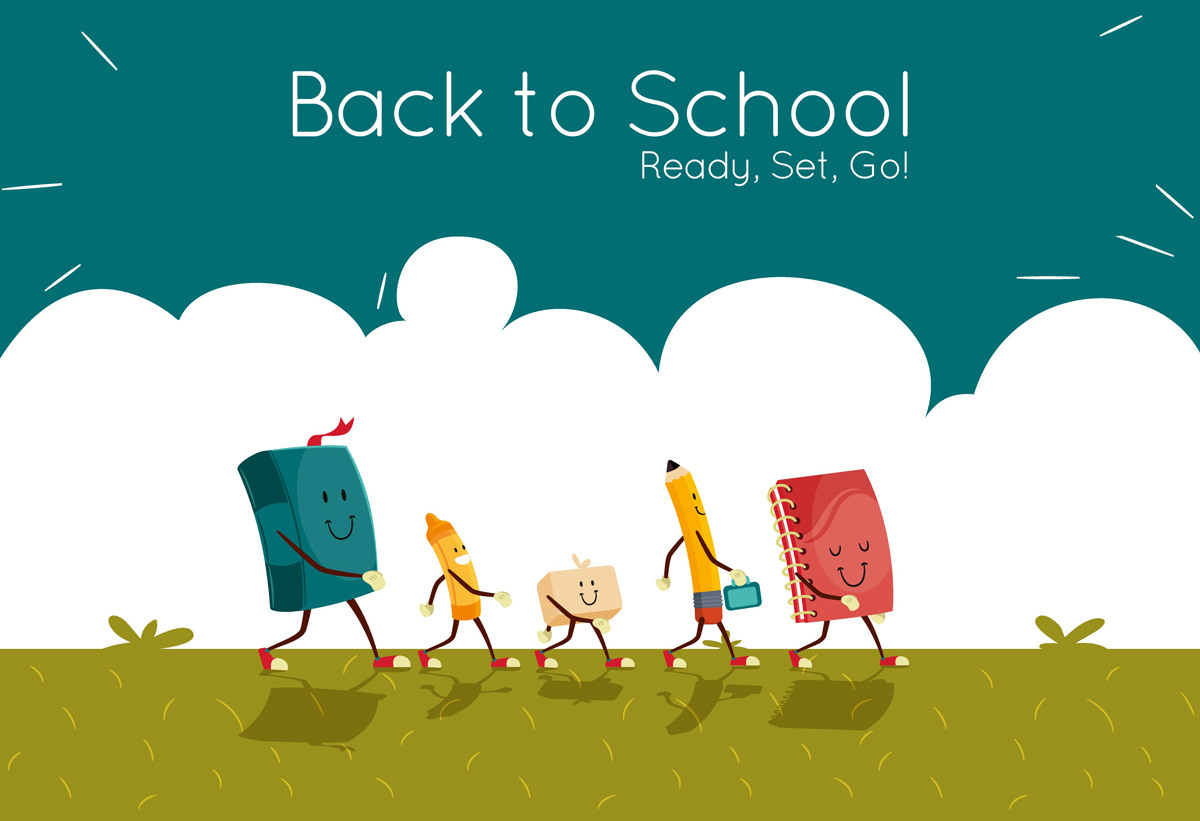 Παρασκευή Νικηφόρου
email: parnikiforou@gmail.com